逆流而上（三）但以理书第三章
人心的骄傲与狂妄
信徒的信心与信靠
真神的大能与拯救
一.人心的骄傲与狂妄
尼布甲尼撒王造了一个金像，高六十肘，宽六肘，立在巴比伦省杜拉平原。尼布甲尼撒王差人将总督、钦差、巡抚、臬司、藩司、谋士、法官，和各省的官员都召了来，为尼布甲尼撒王所立的像行开光之礼。于是总督、钦差、巡抚、臬司、藩司、谋士、法官，和各省的官员都聚集了来，要为尼布甲尼撒王所立的像行开光之礼，就站在尼布甲尼撒所立的像前。那时传令的大声呼叫说：各方、各国、各族的人哪，有令传与你们：你们一听见角、笛、琵琶、琴、瑟、笙，和各样乐器的声音，就当俯伏敬拜尼布甲尼撒王所立的金像。凡不俯伏敬拜的，必立时扔在烈火的窰中。因此各方、各国、各族的人民一听见角、笛、琵琶、琴、瑟，和各样乐器的声音，就都俯伏敬拜尼布甲尼撒王所立的金像。（但三：1-7）
巨大金像背后的含义

人的骄傲导致的疯狂

专制国家的宗教迫害

西方国家的政府集权

面对环境信徒的沮丧

坚持立场导致备受煎熬
势单力薄自觉无力以继
逆流而上：明白大局


以别神取代耶和华的，他们的愁苦必加增。（诗十六：4）


灾难提醒人类的渺小


与神作对的必然灭亡
逆流而上：尽己之责


我劝你，第一要为万人恳求、祷告、代求、祝谢；为君王和一切在位的，也该如此，使我们可以敬虔、端正、平安无事地度日。（提前二：1-2）


你们在外邦人中，应当品行端正，叫那些毁谤你们是作恶的，因看见你们的好行为，便在监察的日子归荣耀给神。（彼前二：12）
二.信徒的信心与信靠
那时，有几个迦勒底人进前来控告犹大人。他们对尼布甲尼撒王说：愿王万岁！王啊，你曾降旨说，凡听见角、笛、琵琶、琴、瑟、笙，和各样乐器声音的都当俯伏敬拜金像。凡不俯伏敬拜的，必扔在烈火的窰中。现在有几个犹大人，就是王所派管理巴比伦省事务的沙得拉、米煞、亚伯尼歌；王啊，这些人不理你，不事奉你的神，也不敬拜你所立的金像。当时，尼布甲尼撒冲冲大怒，吩咐人把沙得拉、米煞、亚伯尼歌带过来，他们就把那些人带到王面前。尼布甲尼撒问他们说：沙得拉、米煞、亚伯尼歌，你们不事奉我的神，也不敬拜我所立的金像，是故意的吗﹖你们再听见角、笛、琵琶、琴、瑟、笙，和各样乐器的声音，若俯伏敬拜我所造的像，却还可以；若不敬拜，必立时扔在烈火的窰中，有何神能救你们脱离我手呢﹖沙得拉、米煞、亚伯尼歌对王说：尼布甲尼撒啊，这件事我们不必回答你；即便如此，我们所事奉的神能将我们从烈火的窰中救出来。王啊，他也必救我们脱离你的手；即或不然，王啊，你当知道我们决不事奉你的神，也不敬拜你所立的金像。（但三：8-18）
面对灭顶之灾，这三人有理由屈从吗？

“即便如此，我们所事奉的神能将我们从烈火的窰中救出来。”

即便如此之信，让人不惧怕艰险环境

雅各啊，创造你的耶和华，以色列啊，造成你的那位，现在如此说：你不要害怕！因为我救赎了你。我曾提你的名召你，你是属我的。你从水中经过，我必与你同在；你逿过江河，水必不漫过你；你从火中行过，必不被烧，火焰也不着在你身上。（赛四十三：1-2）

面对当今疫情，我们的信心起何作用？
真正无伪的信，是不带功利的


“即或不然，王啊，你当知道我们决不事奉你的神，也不敬拜你所立的金像。”


即或不然之信，让人活出信心


逆行者的信心，值得我们效仿
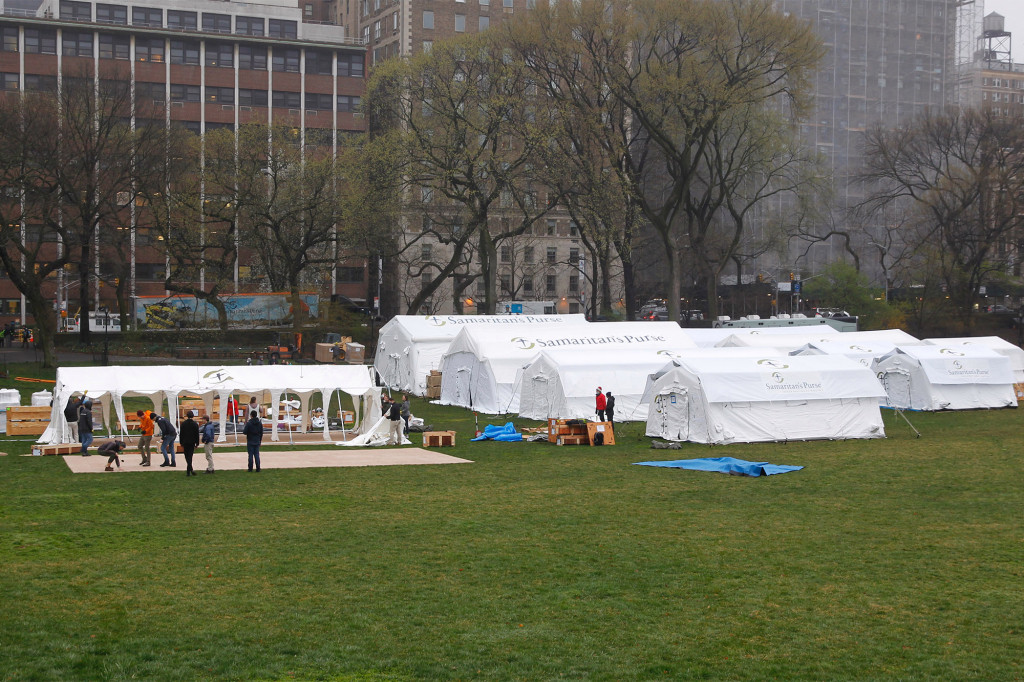 From: https://nypost.com/2020/03/29/massive-field-hospital-for-coronavirus-patients-going-up-in-central-park/
Samaritan’s Purse: “No matter where we go, our goal is the same—to be the hands and feet of Jesus, and to share His love with those in need.”
三.真神的大能与拯救
当时，尼布甲尼撒怒气填胸，向沙得拉、米煞、亚伯尼歌变了脸色，吩咐人把窰烧热，比寻常更加七倍；又吩咐他军中的几个壮士，将沙得拉、米煞、亚伯尼歌捆起来，扔在烈火的窰中。这三人穿着裤子、内袍、外衣，和别的衣服，被捆起来扔在烈火的窰中。因为王命紧急，窰又甚热，那擡沙得拉、米煞、亚伯尼歌的人都被火焰烧死。沙得拉、米煞、亚伯尼歌这三个人都被捆着落在烈火的窰中。那时，尼布甲尼撒王惊奇，急忙起来，对谋士说：我捆起来扔在火里的不是三个人吗﹖他们回答王说：王啊，是。王说：看哪，我见有四个人，并没有捆绑，在火中游行，也没有受伤；那第四个的相貌好像神子。于是，尼布甲尼撒就近烈火窰门，说：至高神的仆人沙得拉、米煞、亚伯尼歌出来，上这里来吧！沙得拉、米煞、亚伯尼歌就从火中出来了。那些总督、钦差、巡抚，和王的谋士一同聚集看这三个人，见火无力伤他们的身体，头发也没有烧焦，衣裳也没有变色，并没有火燎的气味。尼布甲尼撒说：沙得拉、米煞、亚伯尼歌的神是应当称颂的！他差遣使者救护倚靠他的仆人，他们不遵王命，舍去己身，在他们神以外不肯事奉敬拜别神。现在我降旨，无论何方、何国、何族的人，谤讟沙得拉、米煞、亚伯尼歌之神的，必被凌迟，他的房屋必成粪堆，因为没有别神能这样施行拯救。那时王在巴比伦省，高升了沙得拉、米煞、亚伯尼歌。（但三：19-30）
尼布甲尼撒从自以为神到称颂真神

世人蔑视神迹，基督徒当如何面对

神对人的试炼，有可能会做到极致

我的弟兄们，你们落在百般试炼中都要以为大喜乐；因为知道你们的信心经过实验，就生忍耐。但忍耐也当成功，使你们成全、完备、毫无缺欠。（雅一：2-4）
神极度的考验让人无可推委

神的考验为了彰显祂的荣耀

我们所遇到的苦难有意义吗？

三位英雄因信心得蒙神拯救

旁观者中是否有悔不当初的？

我们在考验当中当如何选择？

愿神帮助我们！